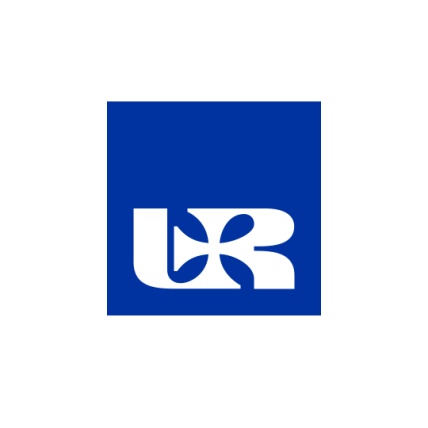 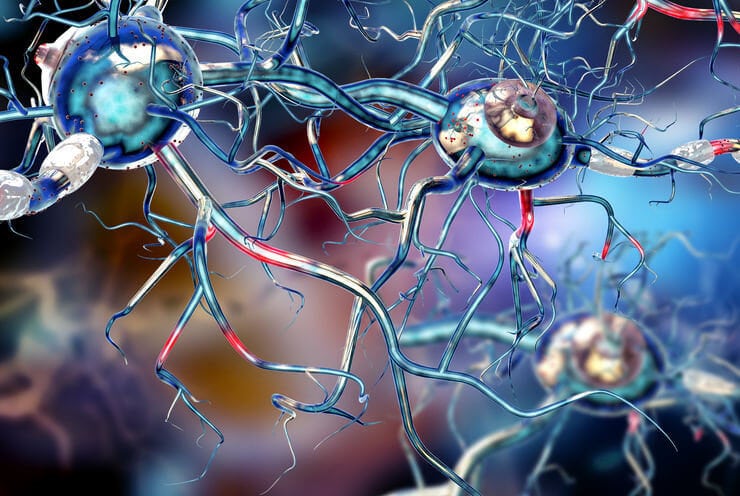 MULTIPLE SCLEROSIS
Karolina Kaczor 
Fizjoterapia stacjonarne JMS
III rok - 30 listopada 2023
Semestr zimowy 2023/2024
https://www.ur.edu.pl/pl/uniwersytet/aktualnosci/logo-uniwersytetu-rzeszowskiego,20638
https://dietetycy.org.pl/dieta-stwardnienie-rozsiane/
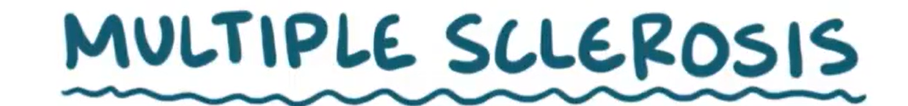 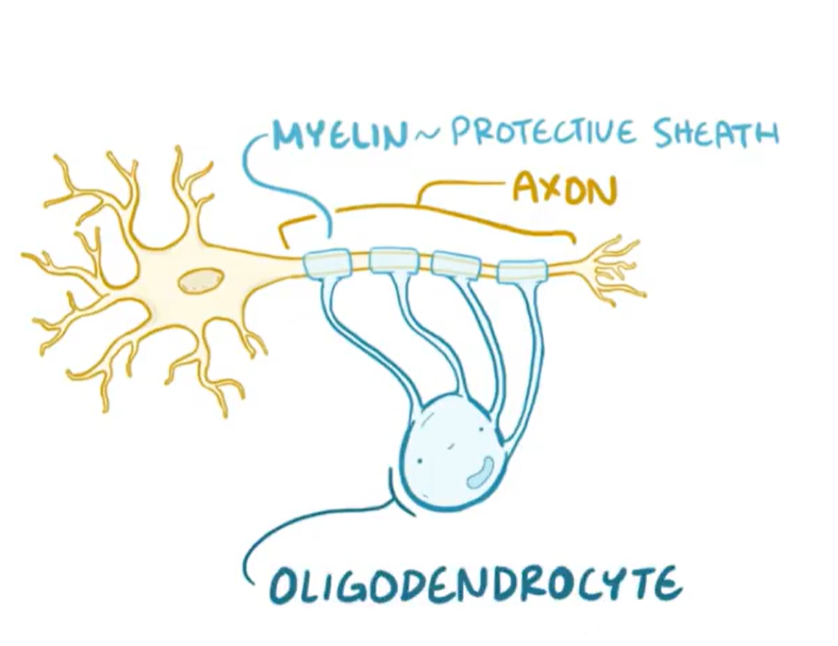 https://www.osmosis.org/learn/Multiple_sclerosis
TYPES OF MULTIPLE SCLEROSIS
Ford H. Clinical presentation and diagnosis of multiple sclerosis. Clin Med (Lond). 2020 Jul;20(4):380-383
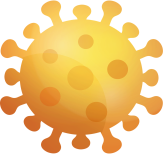 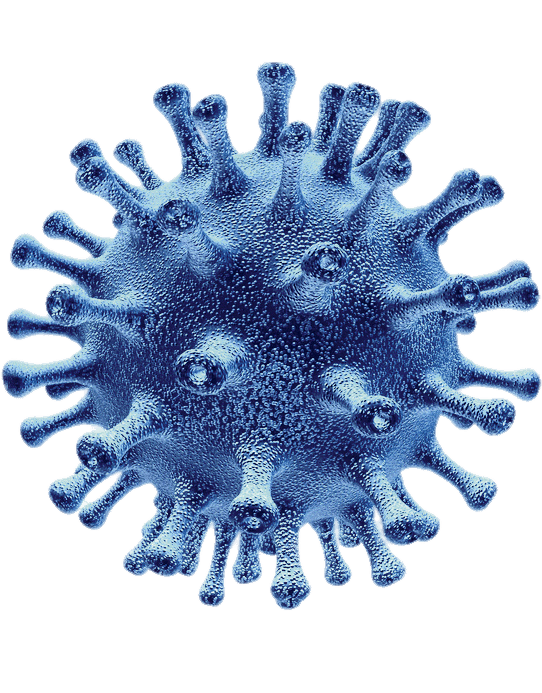 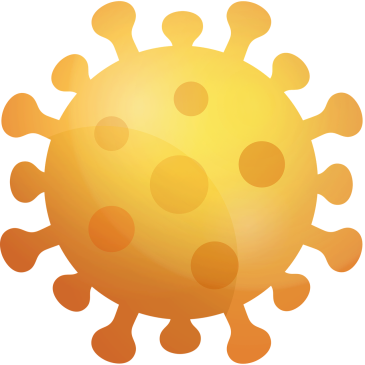 ETIOLOGY
Immunological factors
Infectious agents 
Genetics 
Environmental
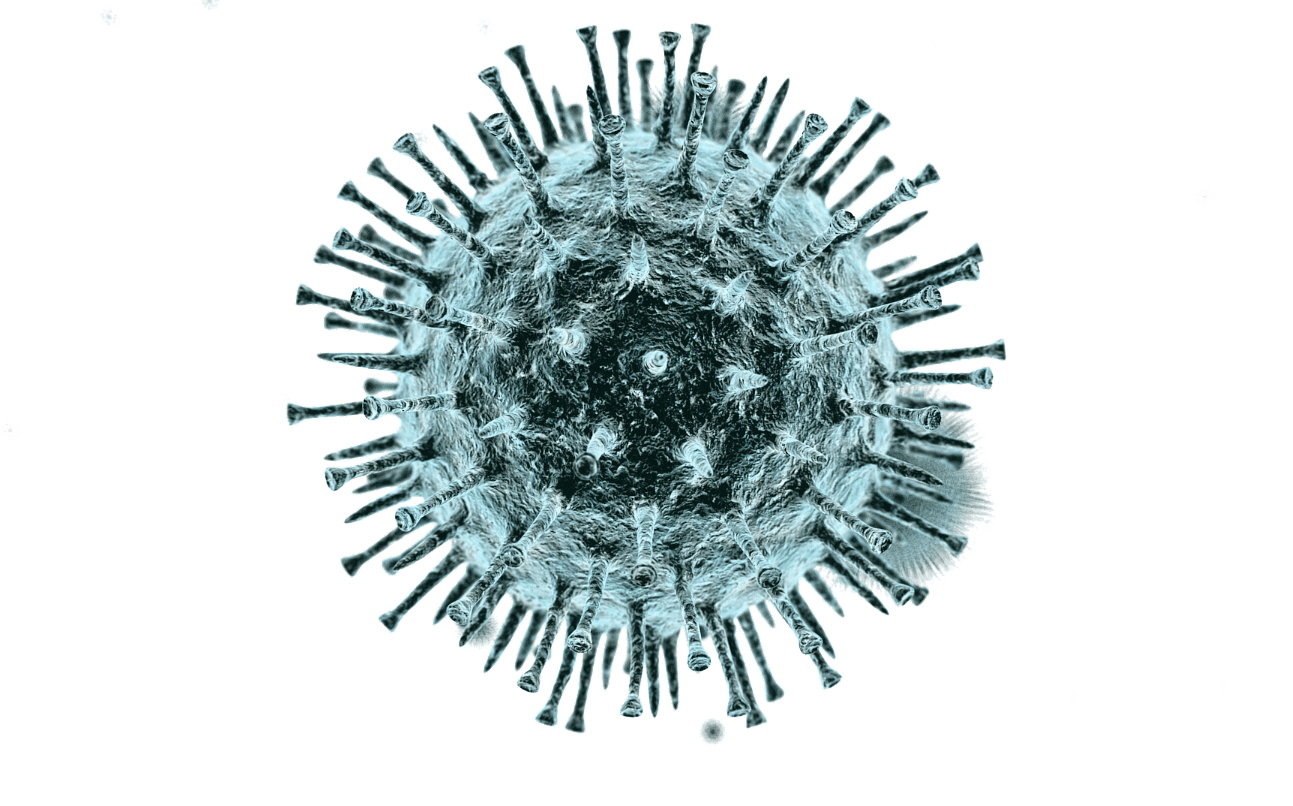 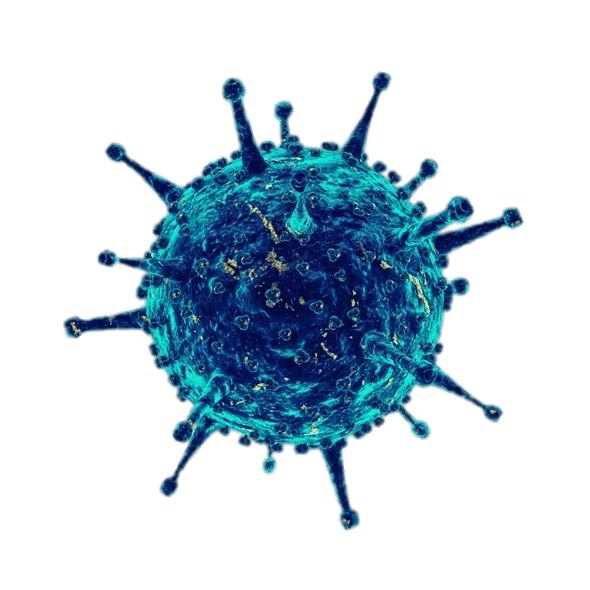 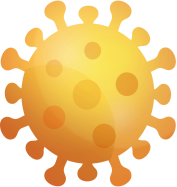 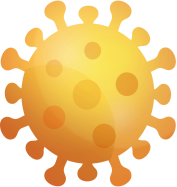 https://www.stickpng.com/es/img/naturaleza/virus/virus-azul
https://www.stickpng.com/pt-br/img/jogos/virus/virus-azul-com-tentaculos
https://www.stickpng.com/pt-br/img/pessoas/cafe-da-manha-em-ingles/virus-azul-com-espigoes
https://pixabay.com/pl/illustrations/korona-wirus-pomara%C5%84czowy-%C5%BC%C3%B3%C5%82ty-5430811/
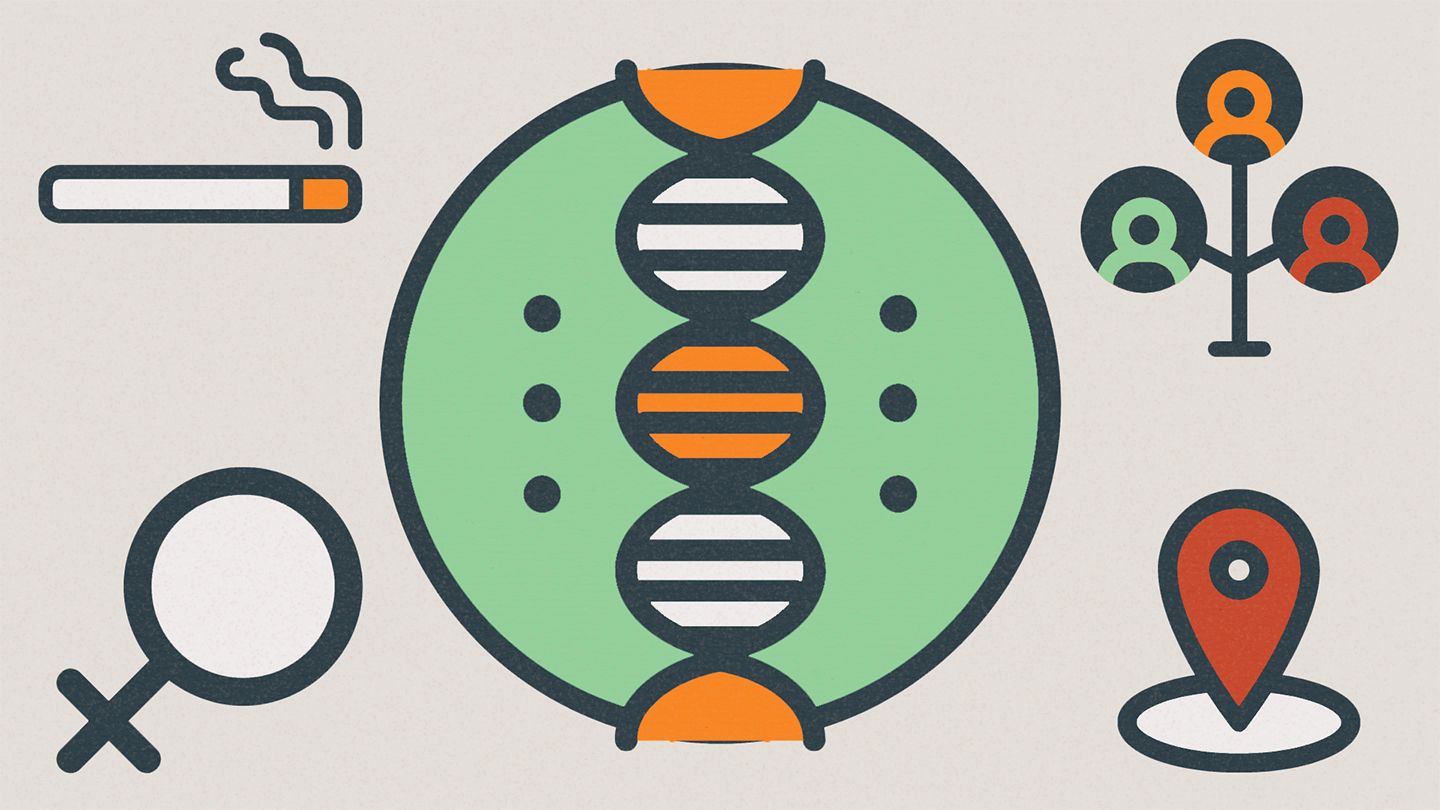 ENVIRONMENTAL FACTORS
Age
Gender
Geography
Vitamin D
Smoking
Stress
Obesity
https://www.everydayhealth.com/multiple-sclerosis/what-causes-ms/
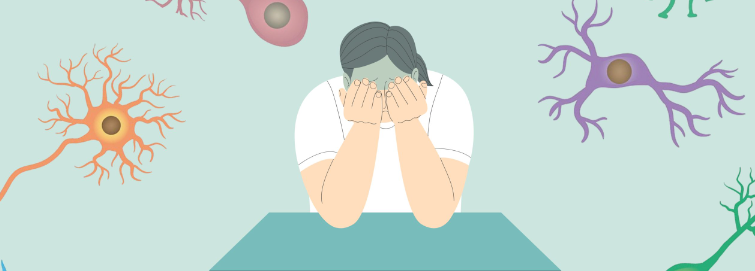 SYMPTOMS OF MULTIPLE SCLEROSIS
Fatigue
Spasticity
Numbness or tingling 
Chronic pain 
Problems with balance and coordination
Difficulty walking
Vision problems
Bladder dysfunction 
Problems with thinking, learning and planning
Speech issues
Emotional changes
https://careclinic.io/ms-fatigue-management/
DIAGNOSIS
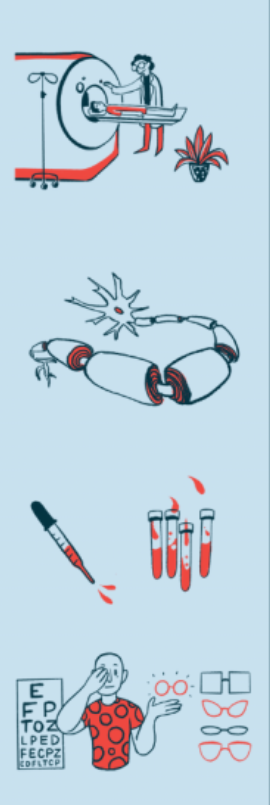 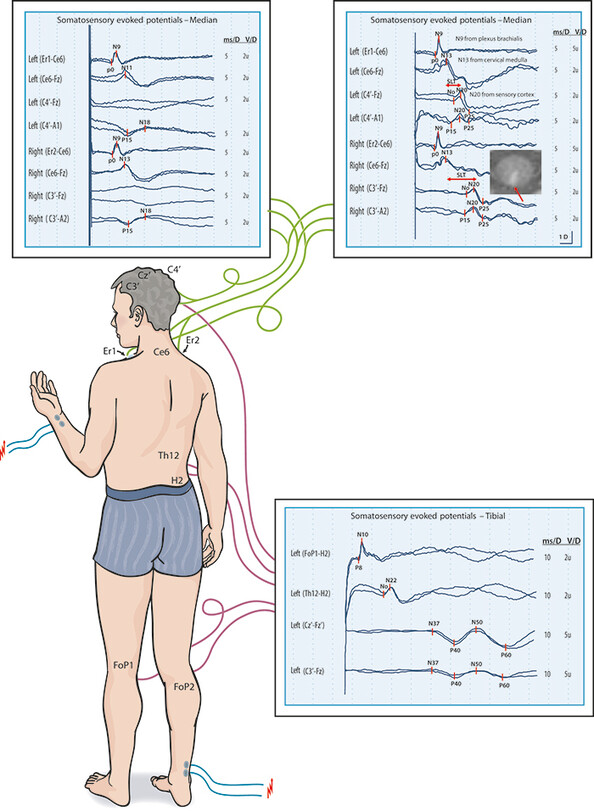 Medical History 
Neurological Examination 
MRI
Evoked potential
Spinal Tap
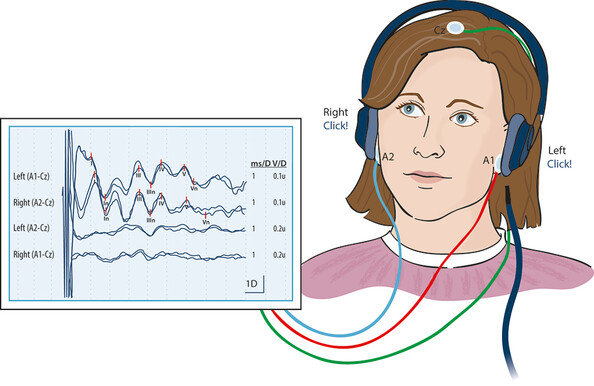 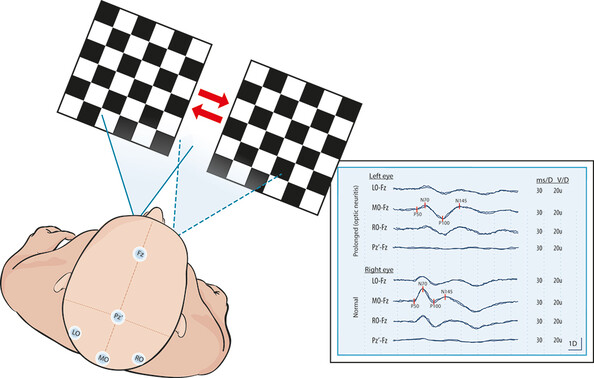 Sand T., Kvaløy M.B., Wader T., Hovdal H. Evoked potential tests in clinical diagnosis, Tidsskr Nor Legeforen nr. 9, 2013; 133: 960 – 5
https://multiplesclerosisnewstoday.com/multiple-sclerosis-diagnosis/
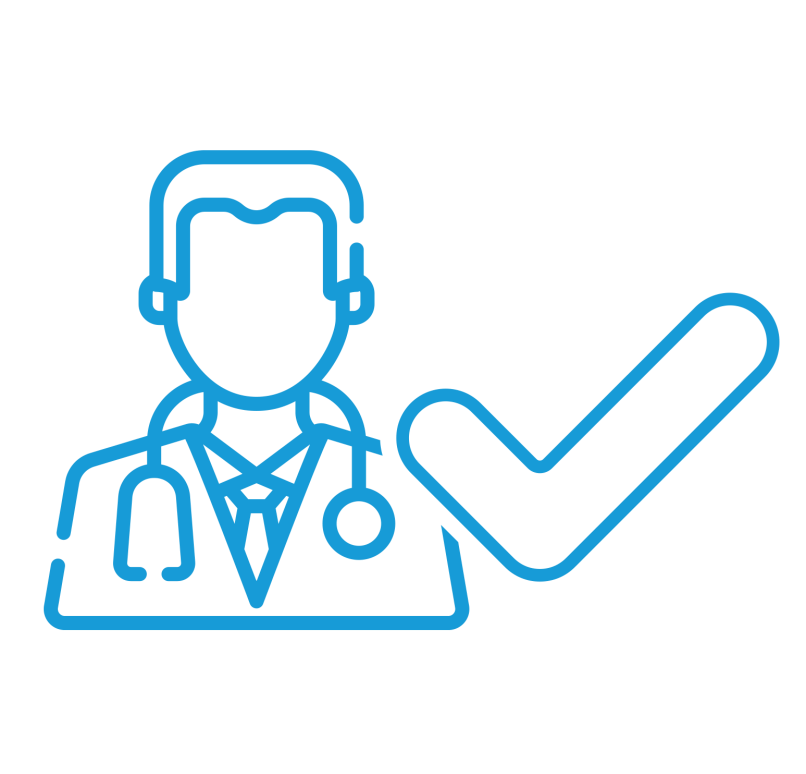 TREATMENT
Disease-Modifying Therapies (DMTs)
Symptomatic Treatment
Rehabilitation and Physical Therapy
Dietary and Vitamin D Considerations
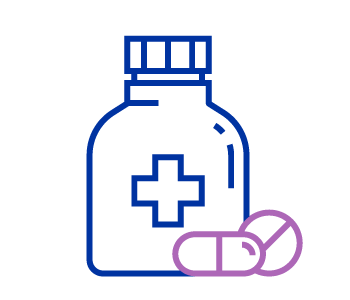 https://www.cdc.gov/tb/statistics/reports/2021/outcomes.htm
https://www.tac.vic.gov.au/clients/how-we-can-help/treatments-and-services/services/evidence-based-treatment
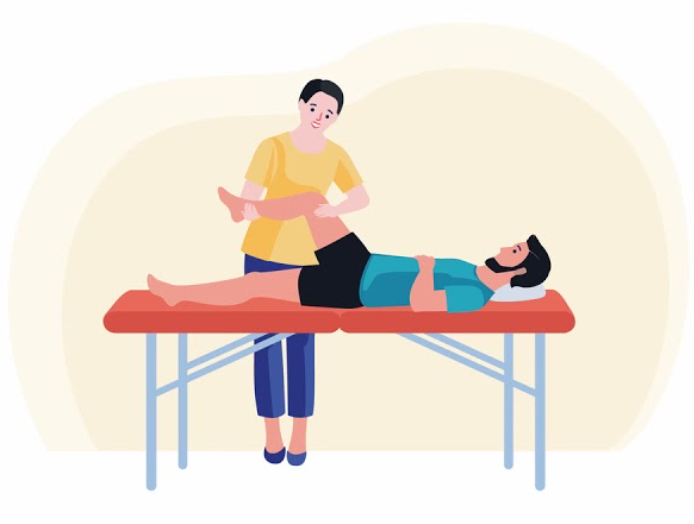 REHABILITATION
Physical Therapy
Occupational Therapy
Cognitive Rehabilitation
Assistive Devices and Adaptive Equipment
https://zapytajosm.pl/czy-moge-sie-meczyc-wszystko-o-sporcie-aktywnosci-fizycznej-i-rehabilitacji-w-stwardnieniu-rozsianym/
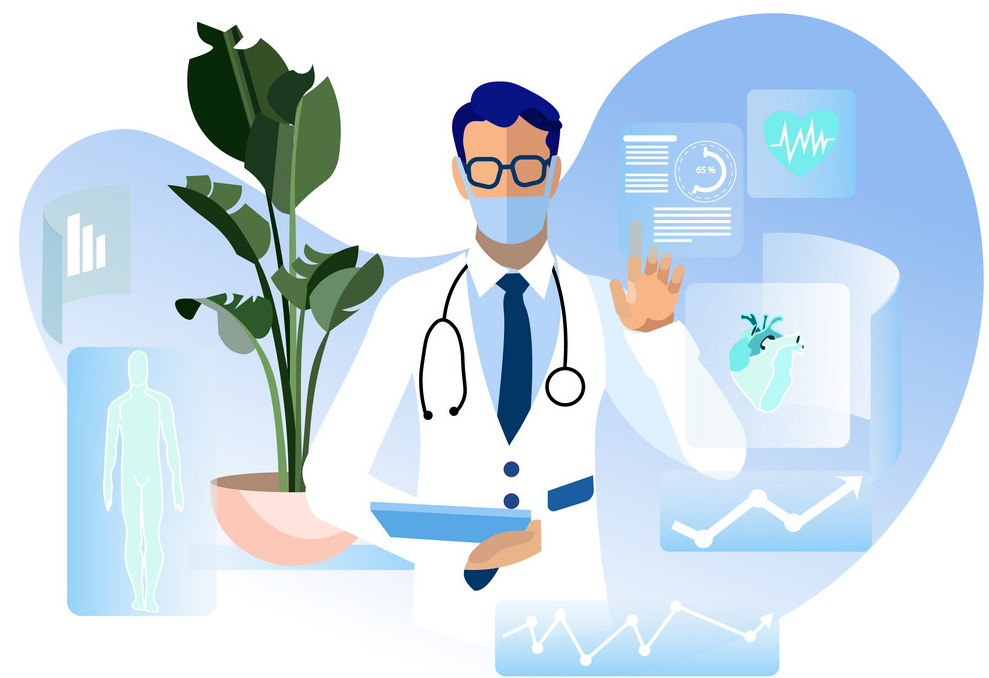 CONSULTATIONS
Neuropsychologist
Physical Therapist
 Occupational Therapist
 Speech Therapist
 Dietitian
 Urologist
https://www.vectorstock.com/royalty-free-vector/online-doctor-consultation-advertising-flat-banner-vector-25160360
LIFESTYLE MODIFICATIONS
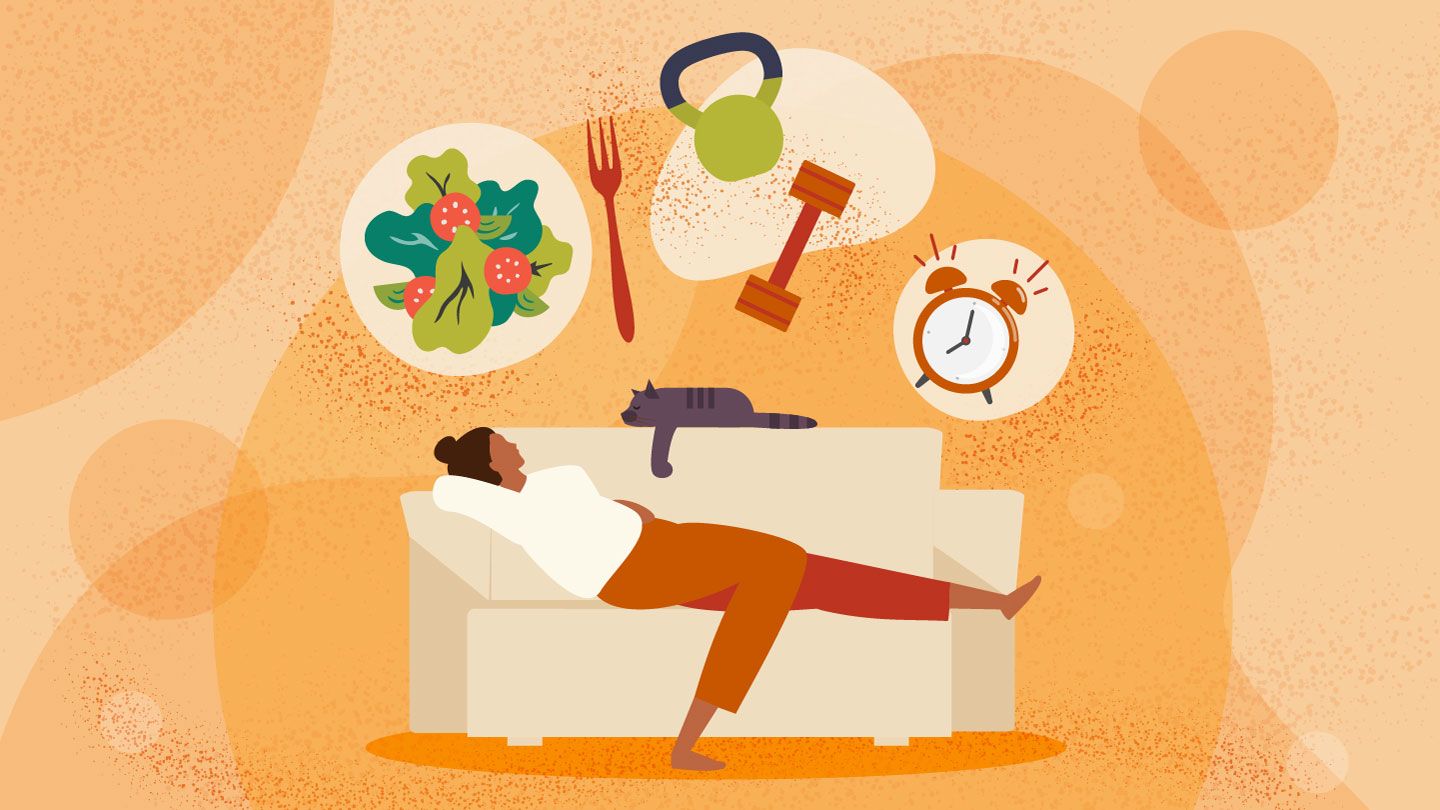 Physical Activity
 Balanced Diet
 Stress Management
Rest
 Temperature Regulation
 Regular Medical Check-ups
https://www.everydayhealth.com/multiple-sclerosis/assess-lifestyle-habits/
Counselling and Mental Health Support
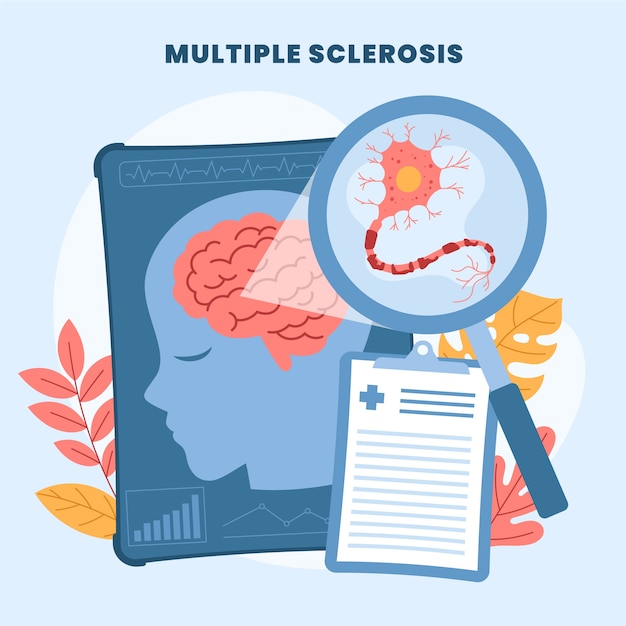 Psychologist or Counsellor
Support Groups
Family Therapy
Mindfulness and Stress Reduction Techniques
https://www.freepik.com/free-photos-vectors/ms-disease-multiple-sclerosis
Quiz
1. What is Multiple Sclerosis (MS)?
A cardiovascular disorder  
A neurological condition 
A respiratory disease

2. How does the immune system contribute to MS? 
Boosts nerve function
Attacks and damages myelin 
Regulates blood pressure
3. Which vitamin is often recommended for individuals with MS due to its potential benefits?
Vitamin A 
Vitamin C 
Vitamin D

4. True or False: MS is more common in men than women.
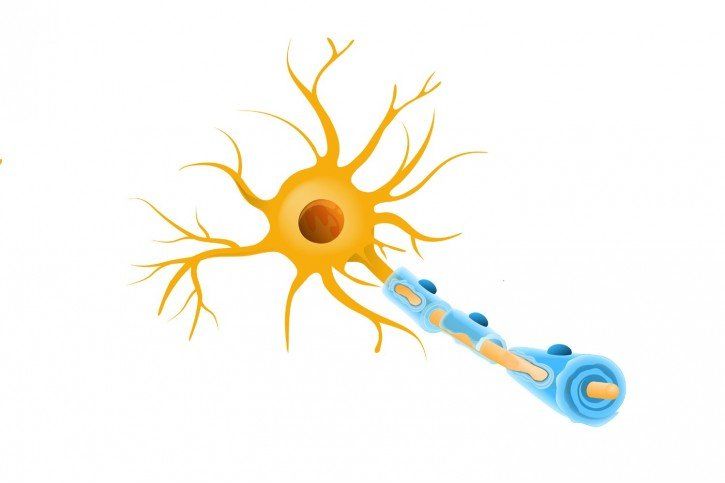 https://fizjoplaner.pl/stwardnienie-rozsiane.html​
​
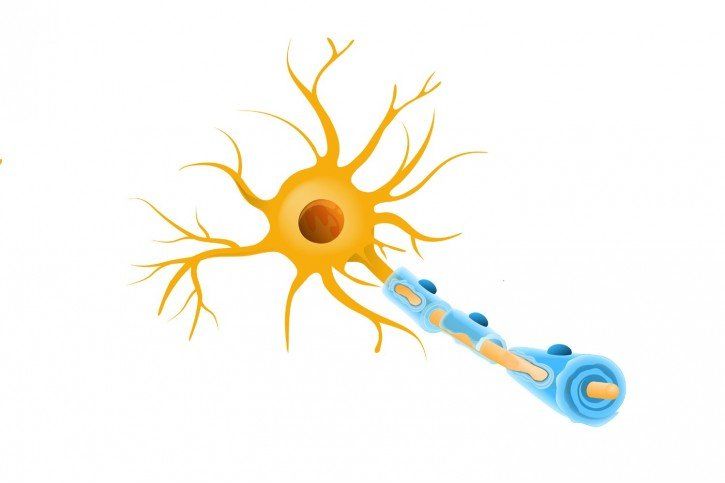 Dictionary
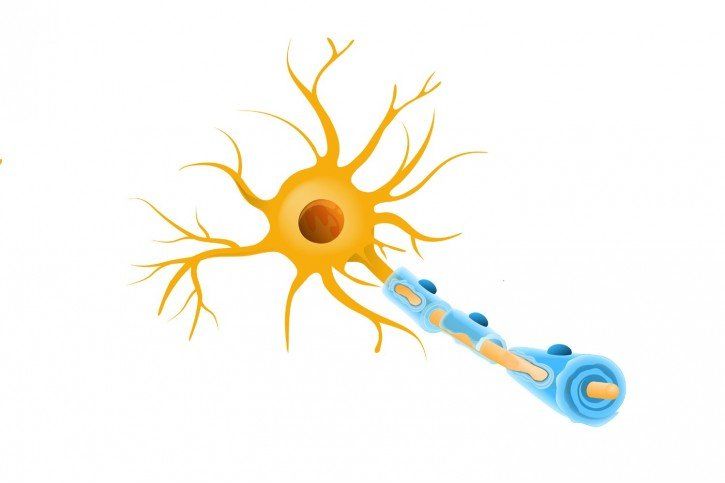 https://fizjoplaner.pl/stwardnienie-rozsiane.html
BIBLIOGRAPHY
Ford H. Clinical presentation and diagnosis of multiple sclerosis. Clin Med (Lond). 2020 Jul;20(4):380-383
AXELERAD, ANY DOCU, et al. THE ROLE OF PHYSICAL EXERCISE IN MULTIPLE SCLEROSIS. Ovidius University Annals, Series Physical Education & Sport/Science, Movement & Health, 2020, 20.1.
Thompson AJ, Baranzini SE, Geurts J, Hemmer B, Ciccarelli O. Multiple sclerosis. Lancet. 2018 Apr 21;391(10130):1622-1636.
KUBSIK-GIDLEWSKA, Anna M., et al. Rehabilitation in multiple sclerosis. Advances in Clinical and Experimental Medicine, 2017, 26.4.
World Health Organization. (7 August 2023).Multiple sclerosis. Retrieved from  https://www.who.int/news-room/fact-sheets/detail/multiple-sclerosis 
MS Society .MS and mental health(n.d), accessed 28 November 2023, < https://www.mssociety.org.uk/about-ms/signs-and-symptoms/mental-health>.